Deep Learning
Mark Hasegawa-Johnson, May 2022
Some slides by Svetlana Lazebnik
CC-BY 4.0: Copy or modify at will, but please cite the source
Outline
Review: multi-class perceptron
Breaking the constraints of linearity: multi-layer neural nets
Flow diagram for the XOR problem
Flow diagram for a multi-layer neural net
One-hot vectors
Softmax
Cross-entropy = negative log probability of the training data
Stochastic gradient descent
Training a neural net using numpy
The same example using pytorch
torch.nn: standard layers and units
Review: Multi-Class Perceptron
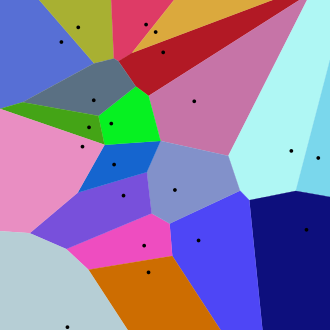 Training Algorithm for the Multi-Class Perceptron
Outline
Review: multi-class perceptron
Breaking the constraints of linearity: multi-layer neural nets
Flow diagram for the XOR problem
Flow diagram for a multi-layer neural net
One-hot vectors
Softmax
Cross-entropy = negative log probability of the training data
Stochastic gradient descent
Training a neural net using numpy
The same example using pytorch
torch.nn: standard layers and units
Biological Inspiration: McCulloch-Pitts Artificial Neuron, 1943
Input
In 1943, McCulloch & Pitts proposed that biological neurons have a nonlinear activation function (a step function) whose input is a weighted linear combination of the currents generated by other neurons.
They showed lots of examples of mathematical and logical functions that could be computed using networks of simple neurons like this.
Weights
x1
w1
x2
w2
Output: u(wx)
x3
w3
.
.
.
wD
xD
Biological Inspiration: Neuronal Circuits
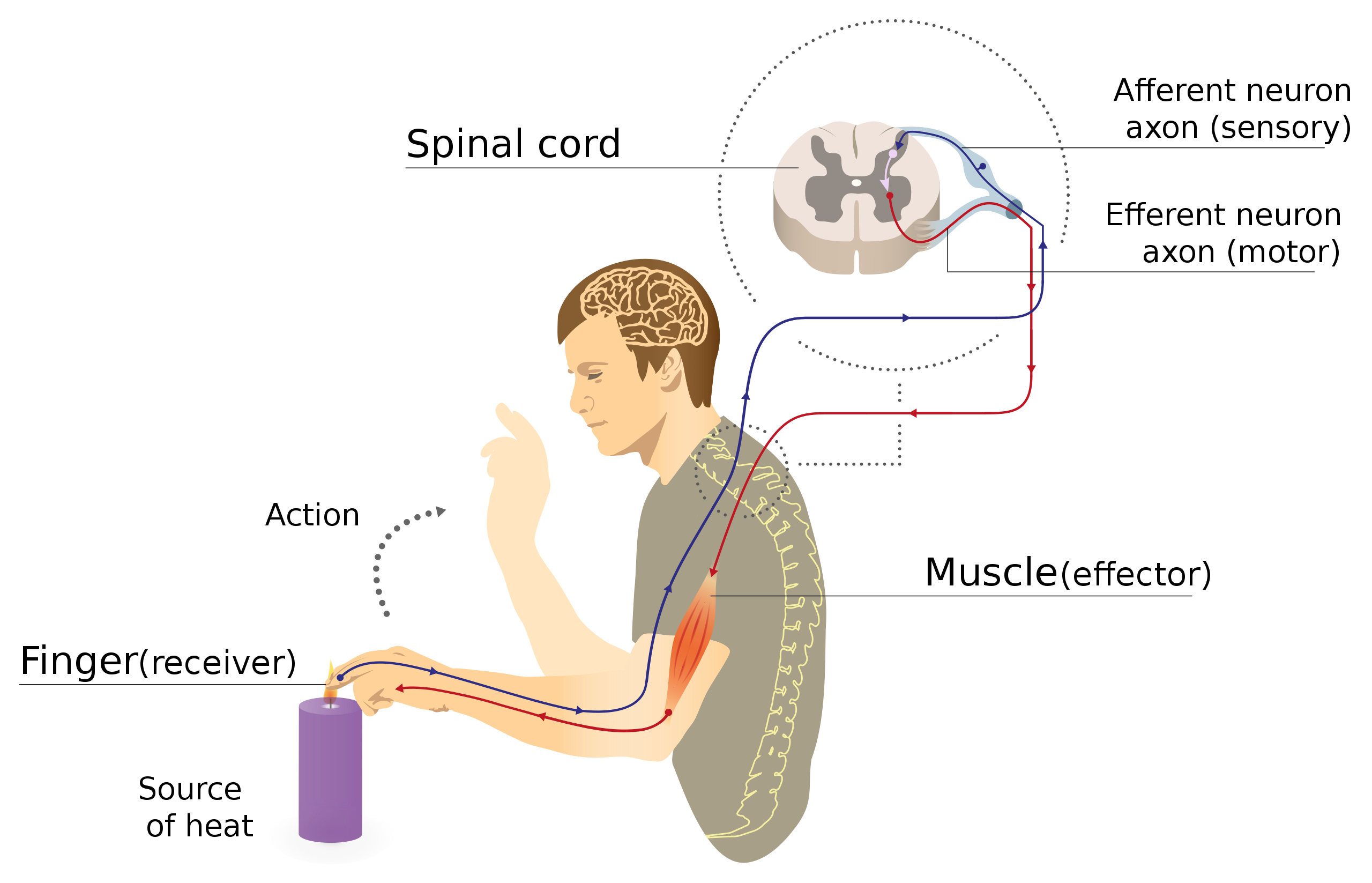 Even the simplest actions involve more than one neuron, acting in sequence in a neuronal circuit. 
One of the simplest neuronal circuits is a reflex arc, which may contain just two neurons:
The sensor neuron detects a stimulus, and communicates an electrical signal to …
The motor neuron, which activates the muscle.
Illustration of a reflex arc: sensor neuron sends a voltage spike to the spinal column, where the resulting current causes a spike in a motor neuron, whose spike activates the muscle.
By MartaAguayo - Own work, CC BY-SA 3.0, https://commons.wikimedia.org/w/index.php?curid=39181552
A McCulloch-Pitts Neuron can compute some logical functions…
… but not all.
“A linear classifier cannot learn an XOR function.”
- Minsky & Papert, 1969

…but a two-layer neural net can compute an XOR function!
Outline
Review: multi-class perceptron
Breaking the constraints of linearity: multi-layer neural nets
Flow diagram for the XOR problem
Flow diagram for a multi-layer neural net
One-hot vectors
Softmax
Cross-entropy = negative log probability of the training data
Stochastic gradient descent
Training a neural net using numpy
The same example using pytorch
torch.nn: standard layers and units
Example: one way (of many possible ways) to represent the XOR function using a two-layer neural network
Flow diagrams
Flow diagrams
Flow diagrams
Flow diagrams
Flow diagrams
Flow diagrams
Flow diagrams
Outline
Review: multi-class perceptron
Breaking the constraints of linearity: multi-layer neural nets
Flow diagram for the XOR problem
Flow diagram for a multi-layer neural net
One-hot vectors
Softmax
Cross-entropy = negative log probability of the training data
Stochastic gradient descent
Training a neural net using numpy
The same example using pytorch
torch.nn: standard layers and units
Multi-layer neural net
Multi-layer neural net
Forward propagation
Forward propagation: Matrix multiply
Forward propagation
Activation functions
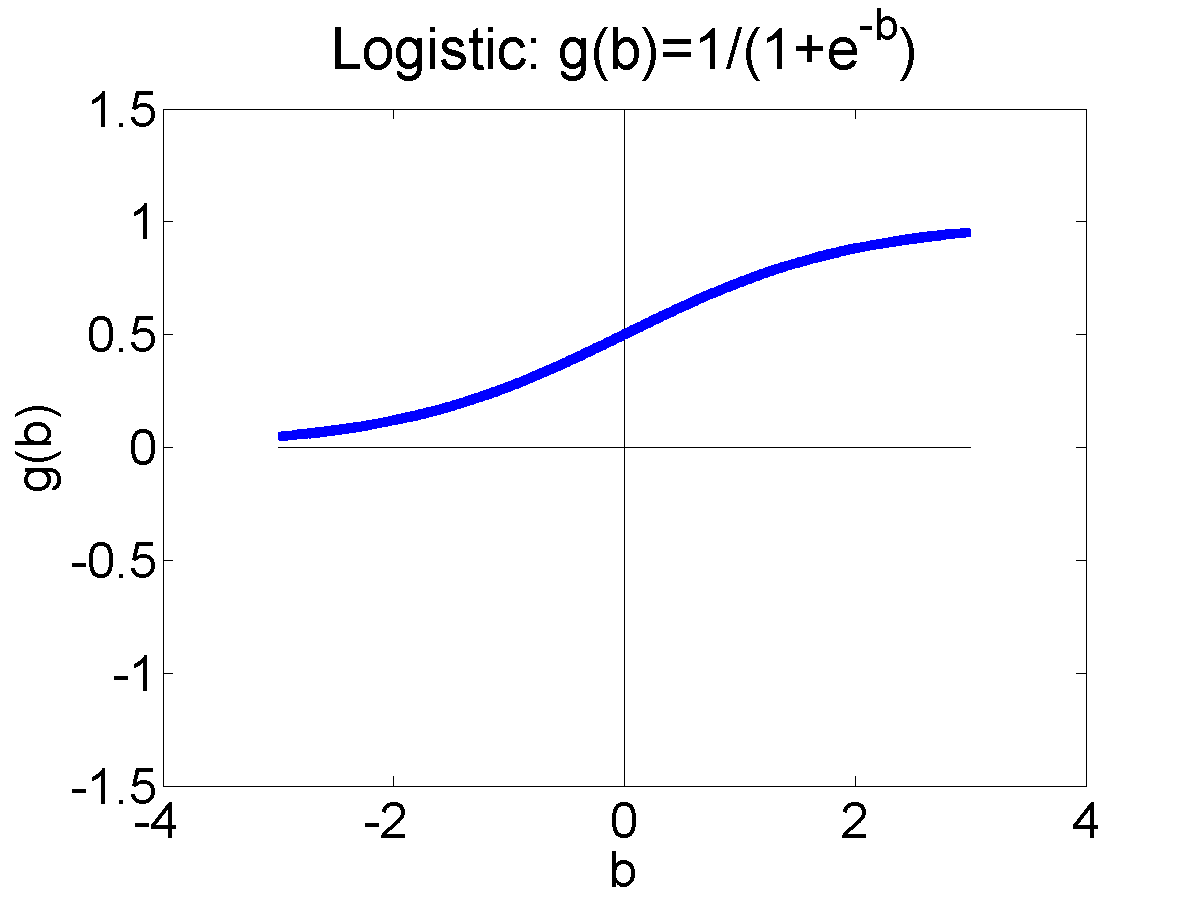 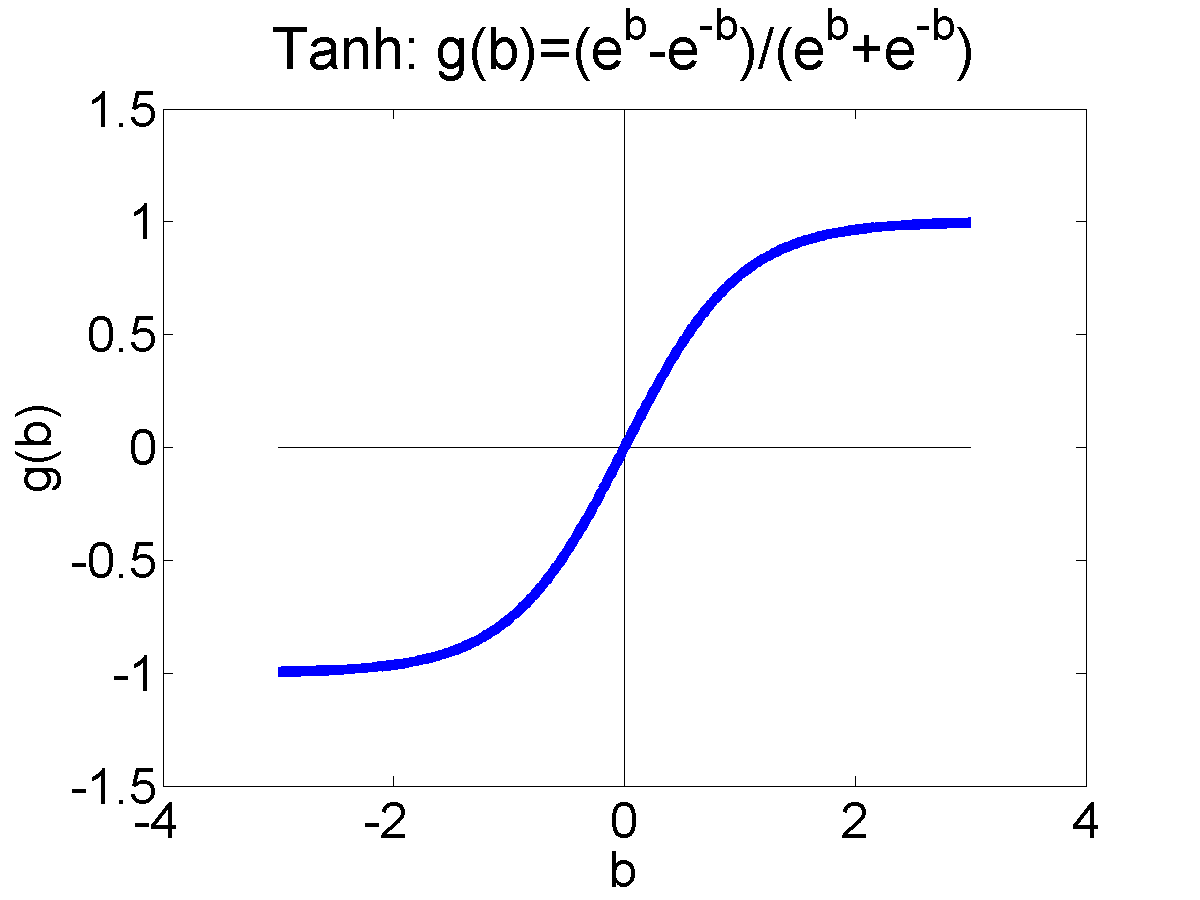 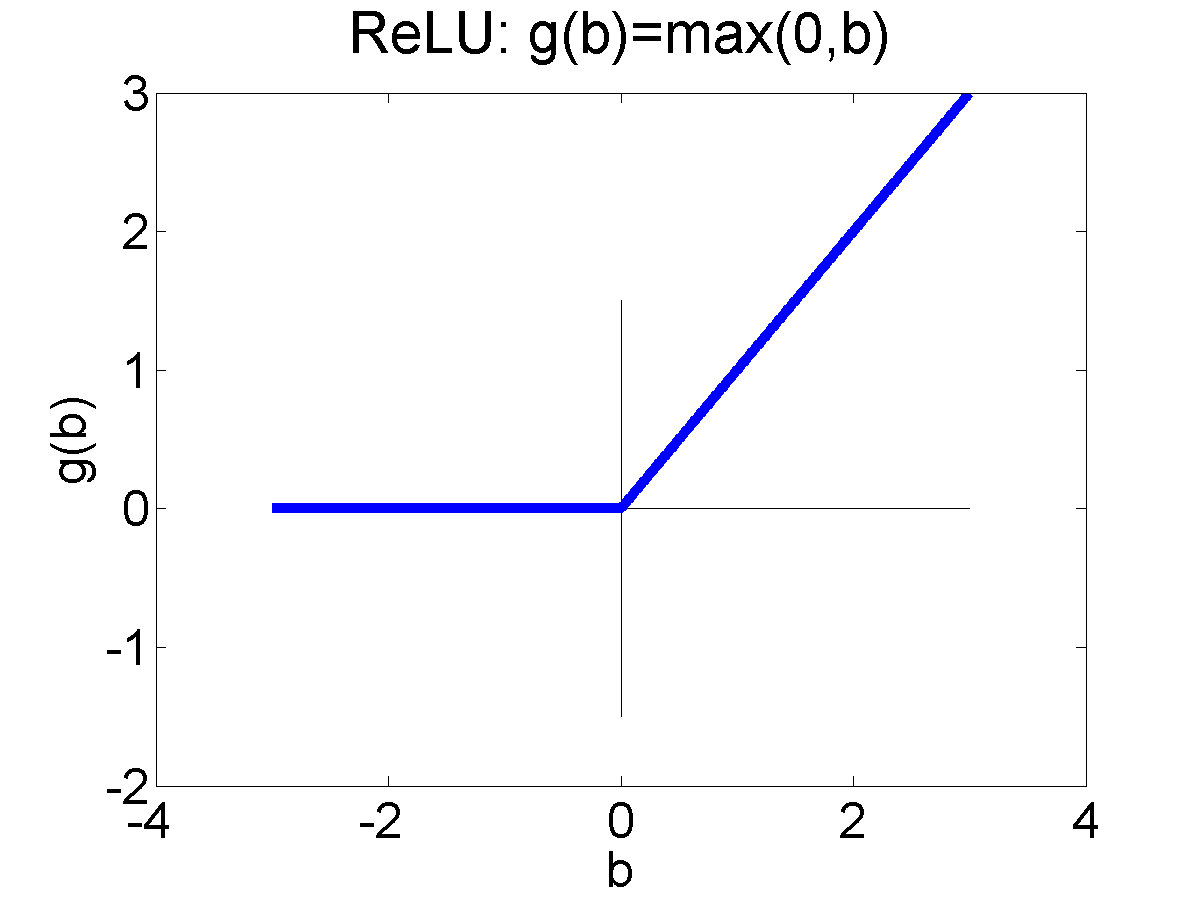 Outline
Review: multi-class perceptron
Breaking the constraints of linearity: multi-layer neural nets
Flow diagram for the XOR problem
Flow diagram for a multi-layer neural net
One-hot vectors
Softmax
Cross-entropy = negative log probability of the training data
Stochastic gradient descent
Training a neural net using numpy
The same example using pytorch
torch.nn: standard layers and units
Comparison of Multi-Class Perceptron to Multiple Linear Regression
Multi-Class Perceptron
Multiple Linear Regression
Input
Input
Weights
Weights
1
1
x1
x1
argmax
.
.
.
x2
x2
.
.
.
.
.
.
.
.
.
.
.
.
xD
xD
Here’s a weird question:

Can we come up with some new notation that can be used to write both the multi-class perceptron AND the linear regression algorithm?
New notation: Don’t change the multi-class perceptron algorithm, but make it easier to write
New notation: Don’t change the multi-class perceptron algorithm, but make it easier to write
Example: Binary classifier
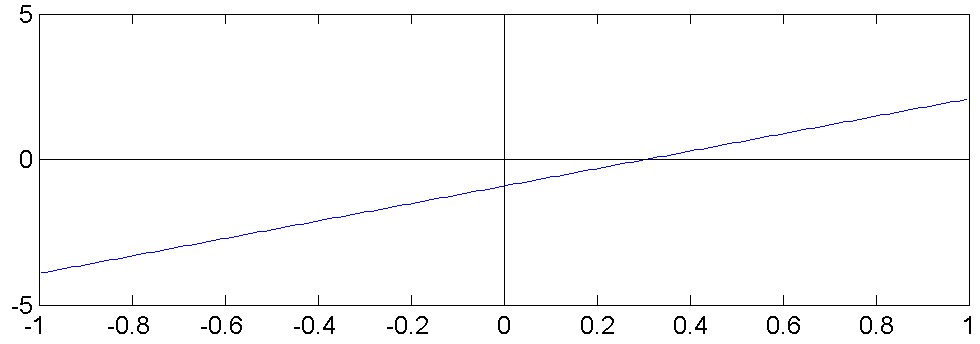 Multi-Class Linear Classifiers
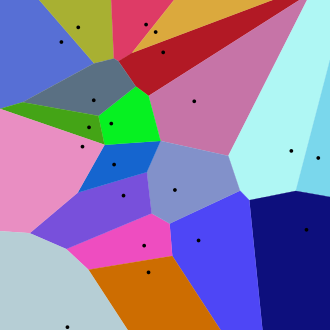 By Balu Ertl - Own work, CC BY-SA 4.0, https://commons.wikimedia.org/w/index.php?curid=38534275
Now the perceptron has a vector error, just like linear regression
Multi-class perceptron, written in terms of one-hot vectors
Comparison of Multi-Class Perceptron to Multiple Regression
Multiple Regression:
Real-valued Output
Multi-Class Perceptron: 
One-hot output
Input
Input
Weights
Weights
1
1
x1
x1
x2
x2
.
.
.
.
.
.
.
.
.
.
.
.
.
.
.
.
.
.
xD
xD
Outline
Review: multi-class perceptron
Breaking the constraints of linearity: multi-layer neural nets
Flow diagram for the XOR problem
Flow diagram for a multi-layer neural net
One-hot vectors
Softmax
Cross-entropy = negative log probability of the training data
Stochastic gradient descent
Training a neural net using numpy
The same example using pytorch
torch.nn: standard layers and units
Softmax: Probabilistic boundaries
Argmax versus Softmax
The softmax function
Argmax and Softmax
Argmax and Softmax
Outline
Review: multi-class perceptron
Breaking the constraints of linearity: multi-layer neural nets
Flow diagram for the XOR problem
Flow diagram for a multi-layer neural net
One-hot vectors
Softmax
Cross-entropy = negative log probability of the training data
Stochastic gradient descent
Training a neural net using numpy
The same example using pytorch
torch.nn: standard layers and units
Classifier Learning using a Softmax Layer
Learning a Softmax: Training data
Learning a Softmax: Model parameters
Learning a Softmax: Training criterion
Learning a Softmax: Training Criterion
Learning a Softmax: Training Criterion
How do you maximize a function?
1. Logarithms turn products into sums
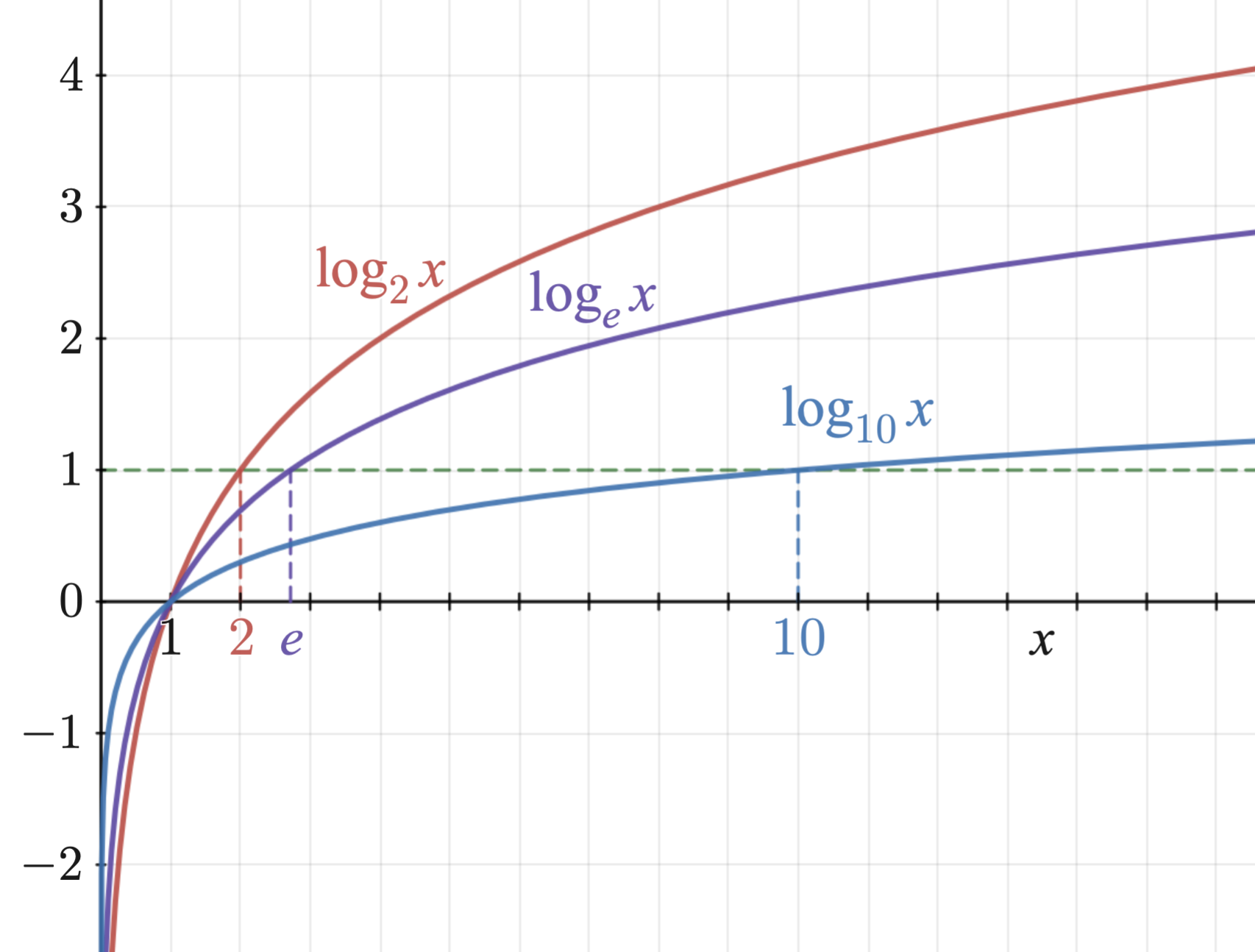 Logarithm_plots.png, CC-SA 3.0, Richard F. Lyon, 2011
1. Logarithms turn products into sums
Some details: Cross entropy
Outline
Review: multi-class perceptron
Breaking the constraints of linearity: multi-layer neural nets
Flow diagram for the XOR problem
Flow diagram for a multi-layer neural net
One-hot vectors
Softmax
Cross-entropy = negative log probability of the training data
Stochastic gradient descent
Training a neural net using numpy
The same example using pytorch
torch.nn: standard layers and units
The iterative solution to training a neural net
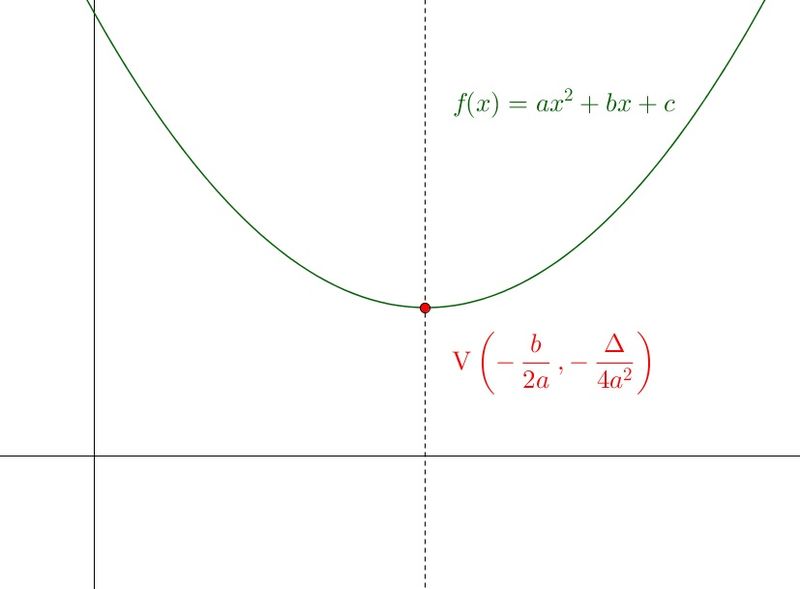 …
The gradient descent algorithm
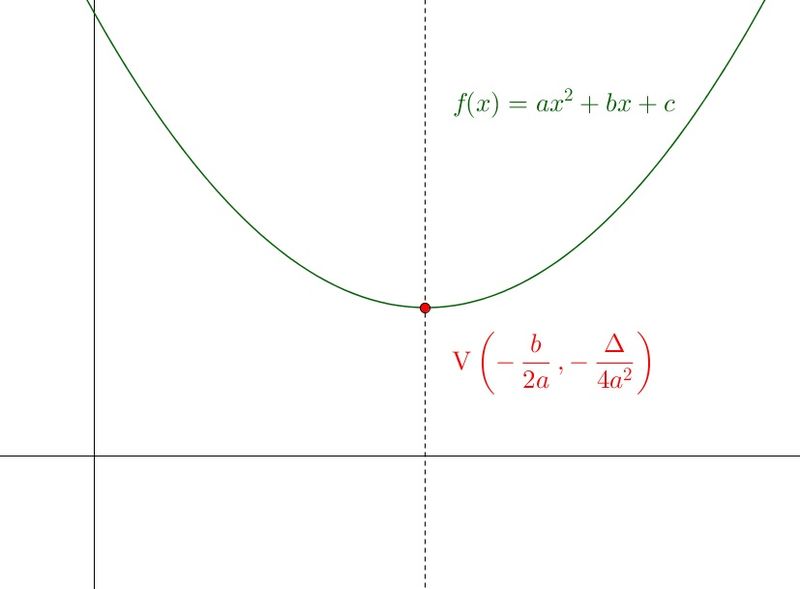 Stochastic gradient descent
Stochastic gradient descent
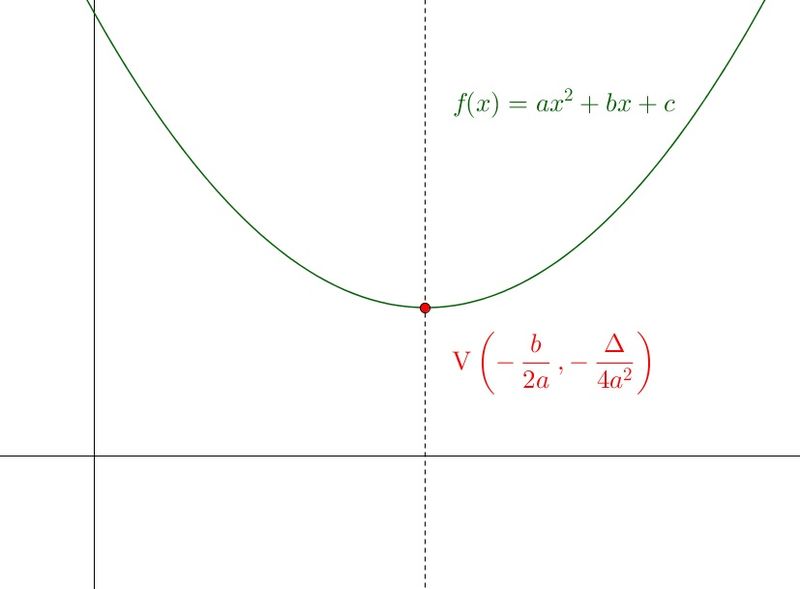 Outline
Review: multi-class perceptron
Breaking the constraints of linearity: multi-layer neural nets
Flow diagram for the XOR problem
Flow diagram for a multi-layer neural net
One-hot vectors
Softmax
Cross-entropy = negative log probability of the training data
Stochastic gradient descent
Training a neural net using numpy
The same example using pytorch
torch.nn: standard layers and units
Training a neural net using numpy or pytorchRunning example: linear regression
Running example: neural net regression
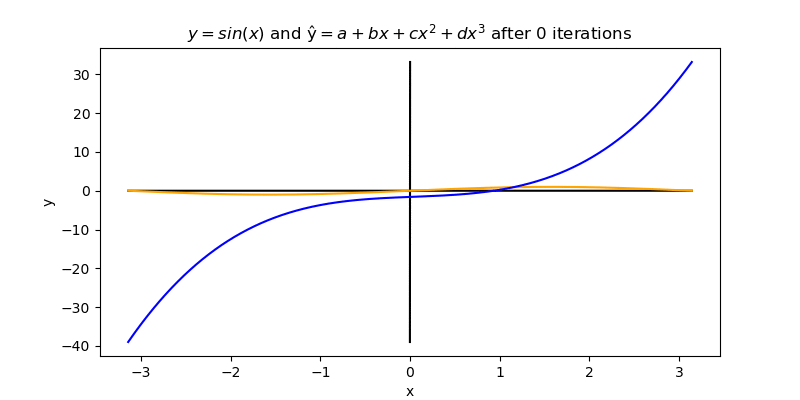 Mean-squared error
Loss gradient
Gradient update
How a neural network is trained
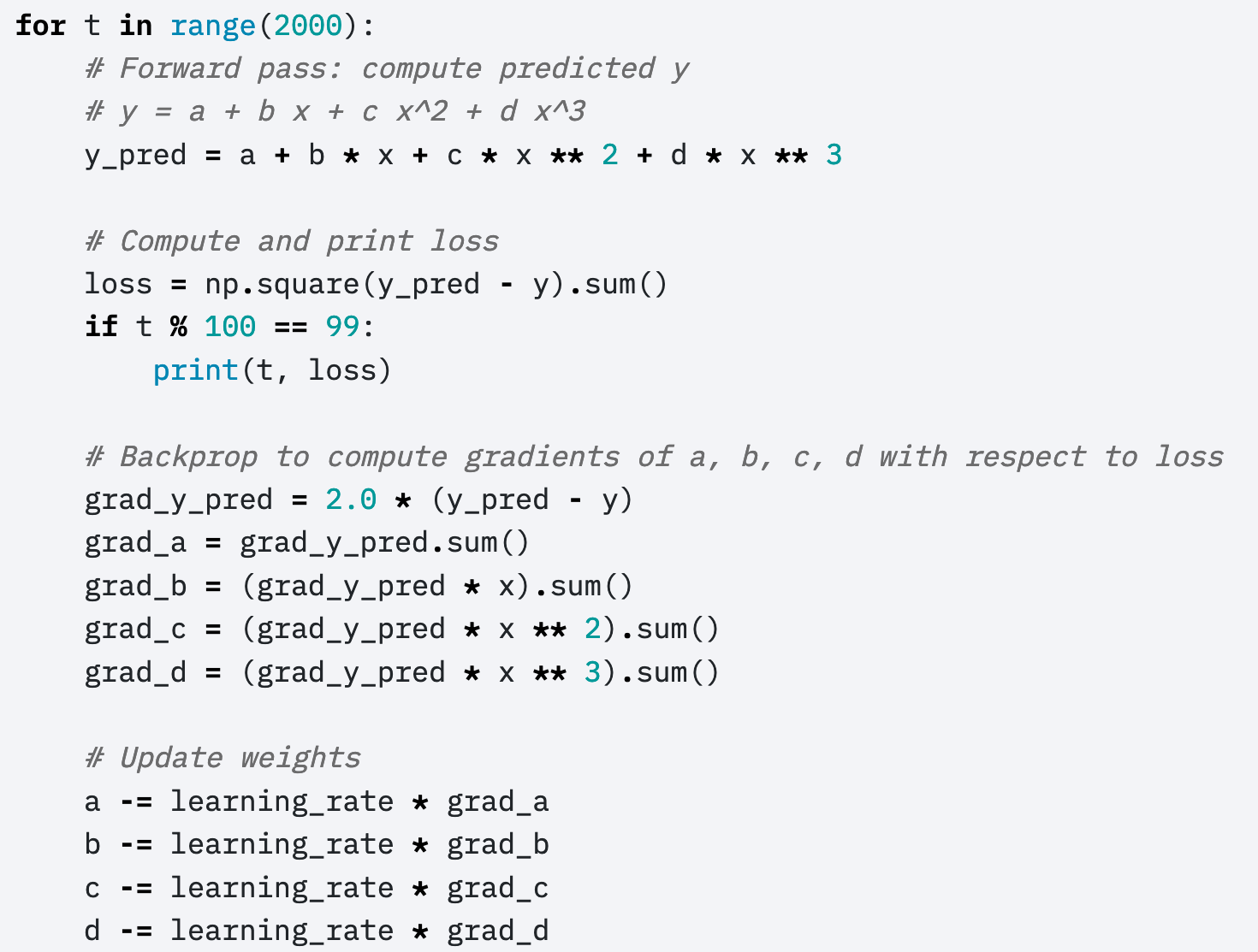 Here’s Justin Johnson’s code for doing those things:
(https://pytorch.org/tutorials/beginner/pytorch_with_examples.html)
© 2021 Pytorch, https://pytorch.org/tutorials/beginner/pytorch_with_examples.html
Outline
Review: multi-class perceptron
Breaking the constraints of linearity: multi-layer neural nets
Flow diagram for the XOR problem
Flow diagram for a multi-layer neural net
One-hot vectors
Softmax
Cross-entropy = negative log probability of the training data
Stochastic gradient descent
Training a neural net using numpy
The same example using pytorch
torch.nn: standard layers and units
Autograd: Main idea
Autograd: Tensor objects
Autograd: Tensor objects
In pytorch, variables that take responsibility for their own gradients are called “tensors” (https://pytorch.org/docs/stable/tensors.html)
Here’s how Justin Johnson defines tensors for the polynomial regression problem:
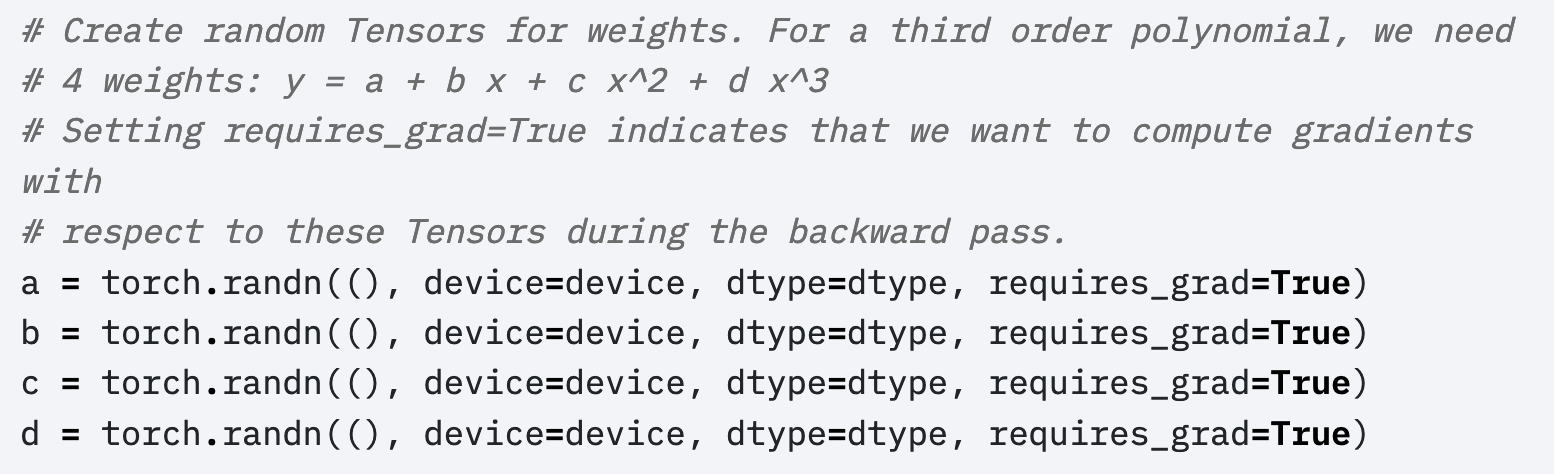 © 2017 Pytorch, https://pytorch.org/tutorials/beginner/pytorch_with_examples.html
Autograd: Overloaded operators
Autograd: Overloaded operators
Here’s how it gets used:
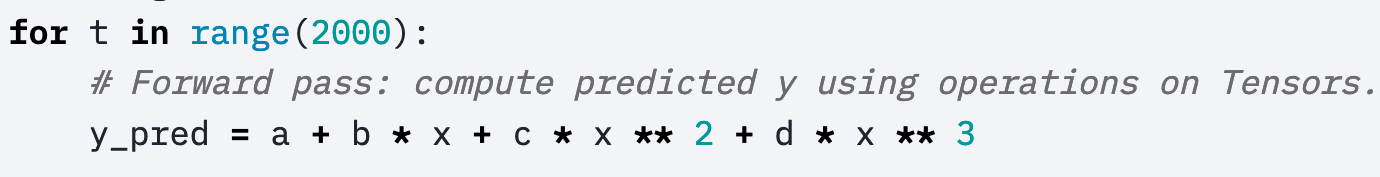 Python overloaded operators: if “b” is an object that has a method named __mul__, then the expression “f=b*x” actually calls “f=b.__mul__(x)”.
Autograd: Overloaded operators
The operator overload code looks something like this:

class Tensor(torch.autograd.Function):
	def __init__(self, weight):
		self.weight = weight
		self.saved_tensors = ()
	def __mul__(self, other):
		self.saved_tensors = (self.saved_tensors[:], other)
		returnvalue = self.weight * other
		return Tensor(returnvalue)
Cache x in self.saved_tensors, so we can use it later…
Then calculate the output of the multiply operation,
… and cast the return value as a Tensor.
Autograd: Overloaded operators
Here’s how it gets used:
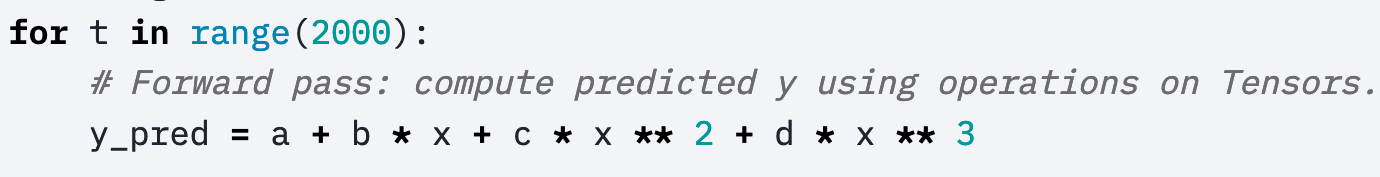 Stores x in b.saved_tensors
Stores x**2 in c.saved_tensors
Python overloaded operators: the expression “b*x” actually calls b.__mul__(x).
Autograd: the Loss tensor
Autograd: the Loss tensor
loss
Notice the flow diagram that was implied by those lines of code.
Each tensor’s overloaded __mul__ operator keeps track of the variables used to compute it:
loss.saved_tensors has pointers to f and y
f.saved_tensors has pointers to x, a, b, c, and d
f
y
d
c
a
b
x
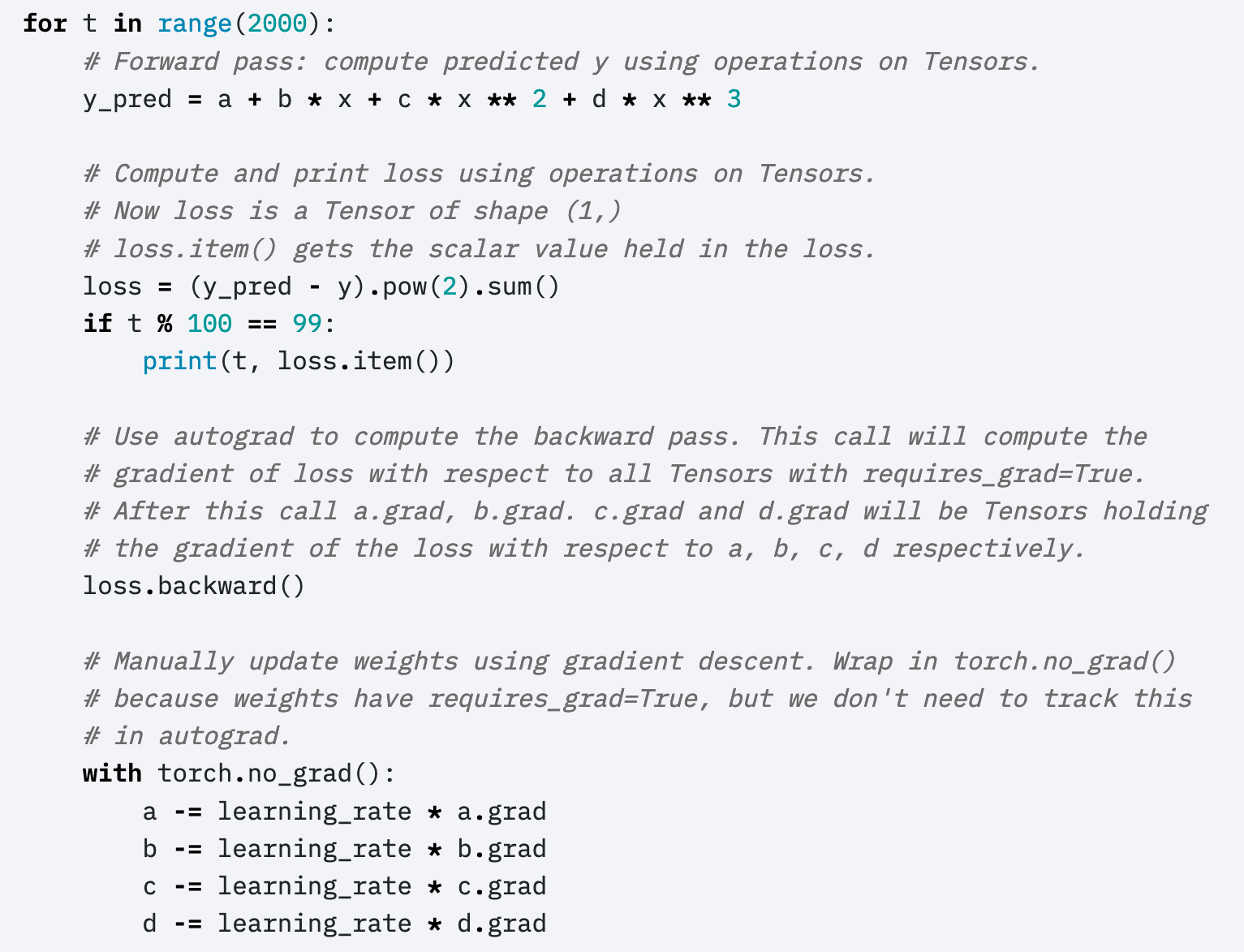 Autograd
loss depends on y_pred, which depends on a, b, c, d.
Autograd: the backward function
loss
f
y
d
c
a
b
x
Autograd: the backward function
loss
f
y
d
c
a
b
x
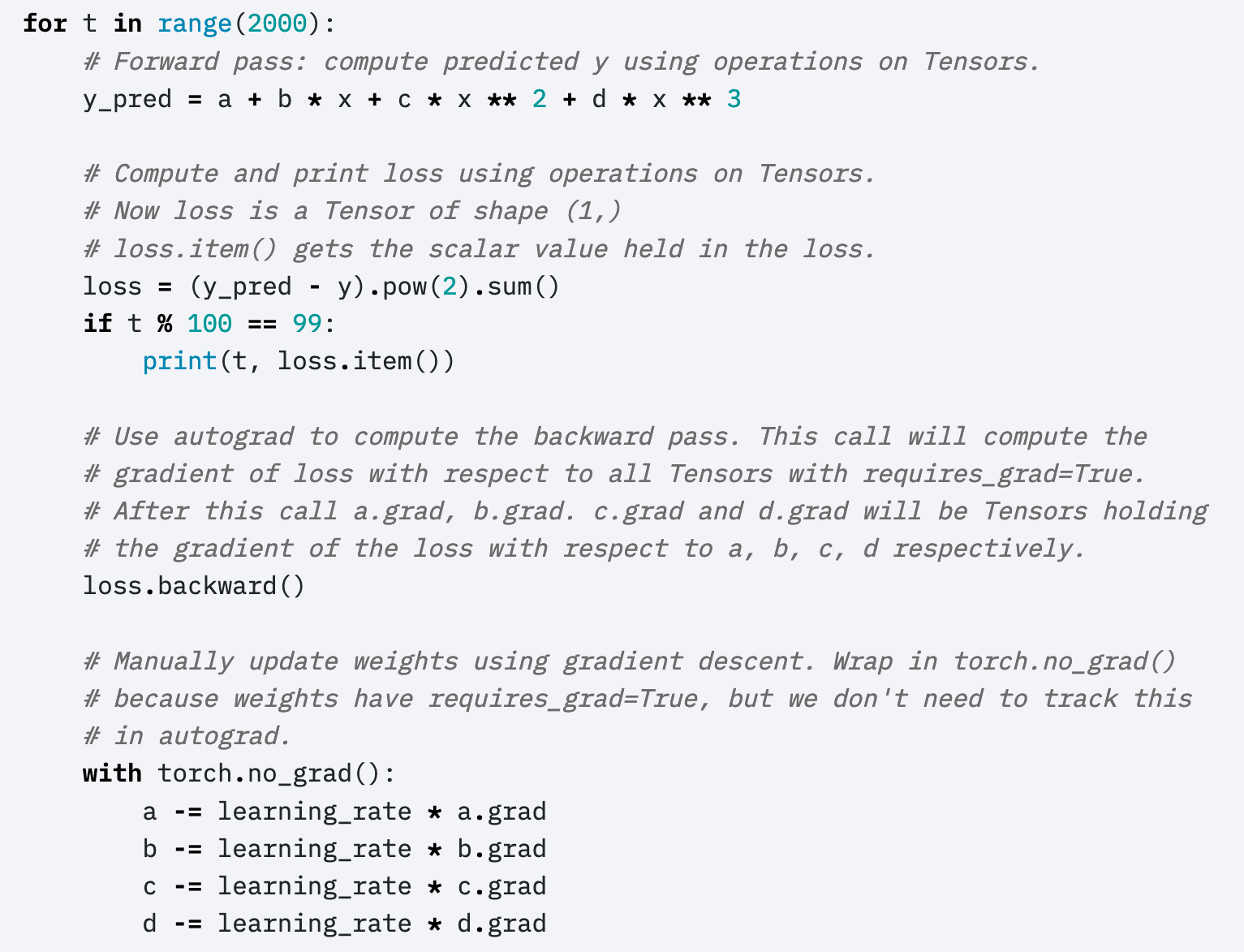 Autograd
loss depends on y_pred, which depends on a, b, c, d.
Calculates the derivative of the loss w.r.t. each of its input tensors.
Uses the resulting derivatives to update the weights.
Details: How to turn off autograd
As you know, every time you add, subtract, multiply or divide a tensor by anything, the tensor stores data in self.saved_tensors, so it can use that information later to compute the gradient
How do you turn this behavior off?
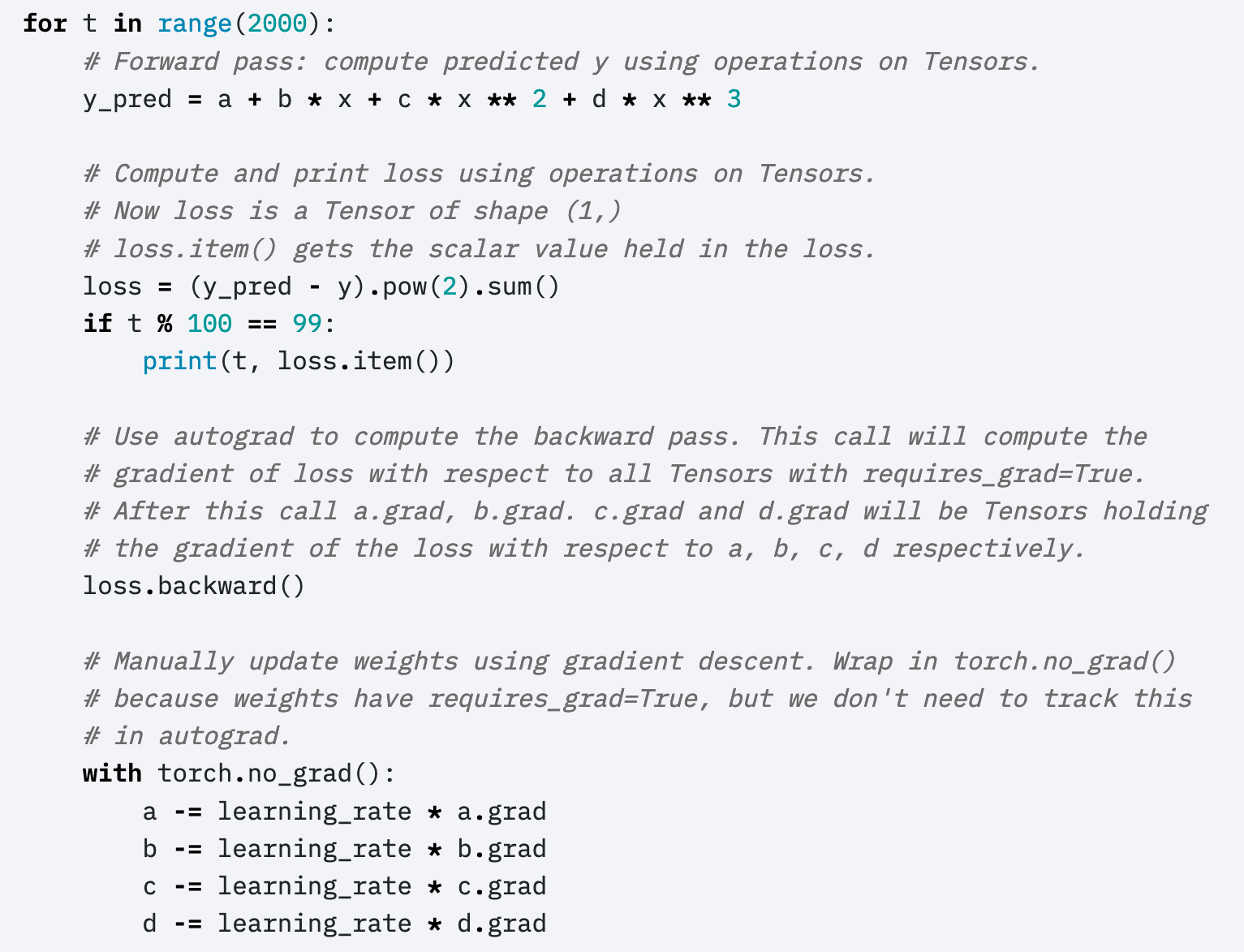 Dynamicallyturning off Autograd
These weight updates are not part of the neural network forward pass.
How to zero out the gradients
When you call backward() over a tensor, it doesn’t zero out any previous gradients
Instead, it adds the current gradient to the previous gradients
A very very very common mistake: running 2000 iterations, with the gradient accumulating from each iteration to the next, instead of zeroing it out in between iterations
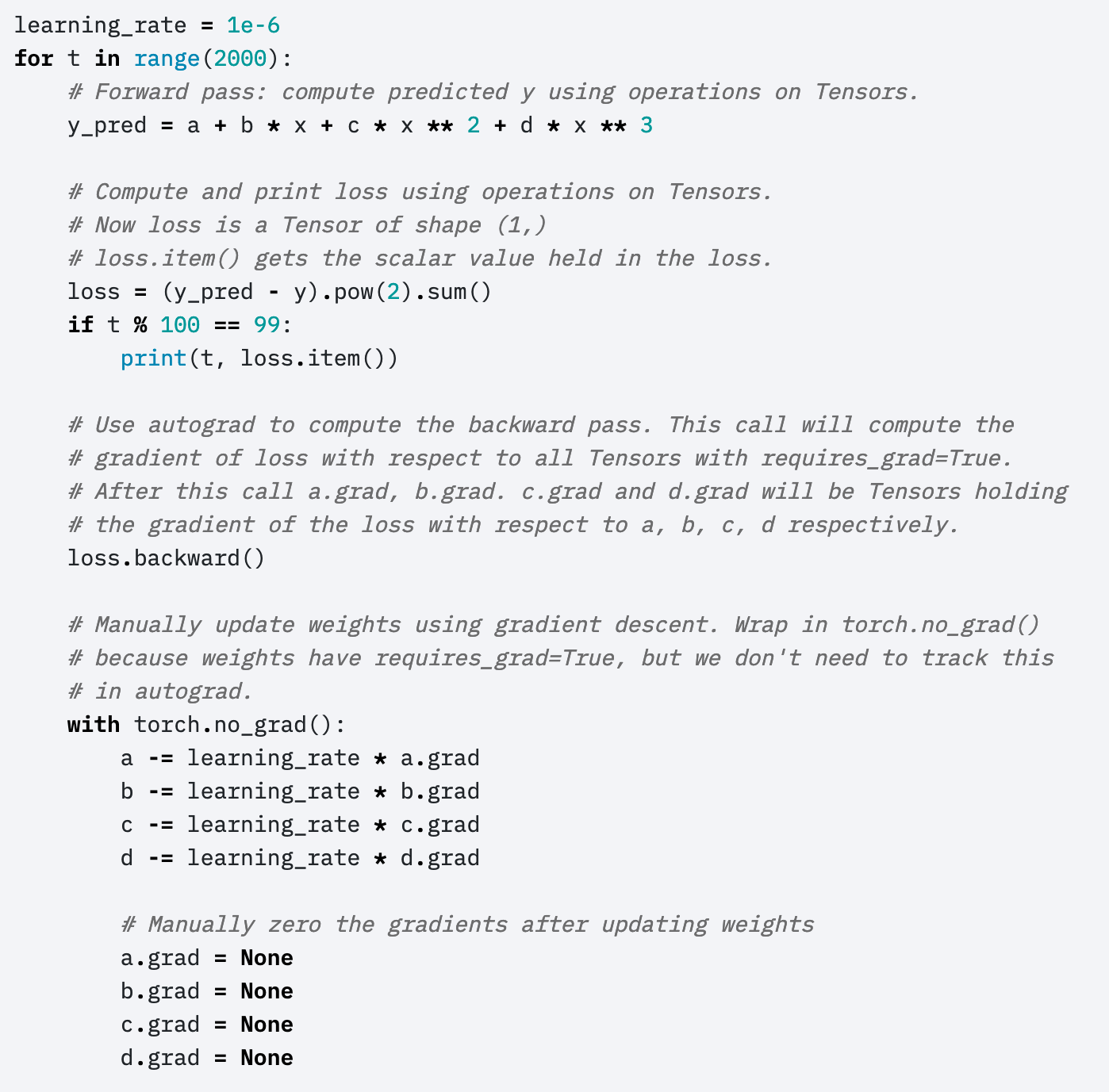 Manually zeroing out the gradients
Here’s the part I didn’t show you before.
Outline
Review: multi-class perceptron
Breaking the constraints of linearity: multi-layer neural nets
Flow diagram for the XOR problem
Flow diagram for a multi-layer neural net
One-hot vectors
Softmax
Cross-entropy = negative log probability of the training data
Stochastic gradient descent
Training a neural net using numpy
The same example using pytorch
torch.nn: standard layers and units
Pytorch nn module
The autograd feature of pytorch allows you to define only the forward propagation of your neural net.  As long as all of the component operations are in pytorch’s library, the back-propagation will be computed for you.
Tensors just do multiplication and addition.  What about other types of operations?
General operations are contained in the nn module, using the formalism of a “layer.”
Some types of layers
m=torch.nn.Linear(n_1,n_2)
Example: Linear, Sigmoid, Softmax
Here’s an example flowgraph.  We could create the layers as:
	linear1 = torch.nn.Linear(2,3)
	sigmoid1 = torch.nn.Sigmoid()
	linear2 = torch.nn.Linear(3,2)
	loss_function = torch.nn.MSEloss()
Having created them, we could then run forward pass as:
	xi = linear1(x)
	h = sigmoid1(xi)
	f = linear2(h)
	loss = loss_function(f,y)  
Then we could calculate all of the gradients by running
	loss.backward()
torch.nn.Sequential
torch.nn.Sequential is a special module that creates a sequence of layers, where each layer’s output is the next layer’s input. For example:
	model = torch.nn.Sequential(
		torch.nn.Linear(2,3),
		torch.nn.Sigmoid(),
		torch.nn.Linear(3,2))
	 loss_function = torch.nn.MSEloss()  
Then you can run forward pass by just typing:
	f = model(x)
	loss = loss_function(f,y) 
You can still calculate all of the gradients by running
	loss.backward()
torch.nn.Sequential: where are the parameters?
The layers each have their own parameters, for example, a model created using the commands on the previous slide would have
	model[0].weight
	model[0].bias
	model[2].weight
	model[2].bias
Accessing them that way requires you to know which layers have weights and biases, and which don’t.  An easier way is to use the function model.parameters(), which iterates through all trainable parameters, regardless of where they are actually stored:
	for param in model.parameters():
		param -= learning_rate * param.grad
Conclusions